特殊的平行四边形
WWW.PPT818.COM
两组对边
分别平行
一个角
是直角
平行
四边形
四边形集合
平行四边形集合
矩形
矩形集合
∟
复习回顾
四边形
定义：有一个角是直角的平行四边形叫做矩形。
2023年1月17日星期二
2
A
D
┓
B
C
试一试
已知△ABC是Rt△，∠ABC=Rt∠，
BD是斜边AC上的中线
若BD=3㎝则AC＝                 ㎝

2   若∠C=30°，AB＝5㎝，则AC＝                ㎝，
      BD＝               ㎝，∠BDC＝
6
10
5
120°
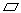 ABCD
你知道如何判定一个平行四边形是矩形吗？
矩形的定义：
有一个角是直角的平行四边形是矩形。
四边形ABCD是矩形
∠A=900
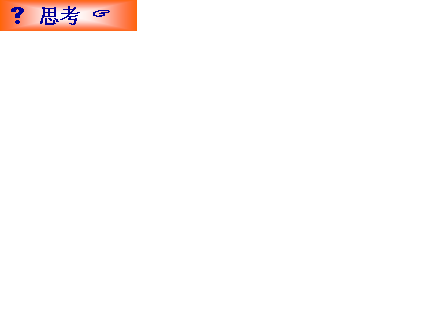 你还有其它的判定方法吗？
情境一：李芳同学用“边——直角、边——直角、边——直角、边”这样四步，画出了一个四边形，她说这就是一个矩形，她的判断对吗？为什么？
猜想：有三个角是直角的四边形是矩形 。
你能证明上述结论吗？
A
D
C
B
矩形的判定方法1：
有三个角是直角的四边形是矩形 。
几何语言：
∵ ∠A=∠B=∠C=90°    
 ∴四边形ABCD是矩形
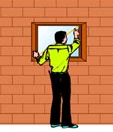 情境一：工人师傅为了检验两组对边相等的四边形窗框是否成矩形，一种方法是量一量这个四边形的两条对角线长度，如果对角线长相等，则窗框一定是矩形，你知道为什么吗？
猜想：对角线相等的平行四边形是矩形 。
A
D
O
B
C
矩形的判定方法2：
对角线相等的平行四边形是矩形 。
（对角线相等且互相平分的四边形是矩形。）
几何语言：
∵四边形ABCD是平行四边形
    AC=BD
（或OA=OC=OB=OD）
∴四边形ABCD是矩形
A
D
C
B
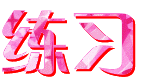 C
1．下列条件中，不能判定四边形ABCD为矩形的是（  ）．
		   A．AB∥CD，AB=CD，AC=BD      
		   B．∠A=∠B=∠D=90°
		   C．AB=BC，AD=CD，且∠C=90°  
		   D．AB=CD，AD=BC，∠A=90°
2.下列说法错误的是（  ）
A.有一个内角是直角的平行四边形是矩形
B.矩形的四个角都是直角，并且对角线相等
C.对角线相等的平行四边形是矩形
D.有两个角是直角的四边形是矩形
C
A
M
D
C
B
例1：如图，M为平行四边形ABCD边AD的中点，且MB=MC，
求证：四边形ABCD是矩形。
A
D
H
E
G
F
B
C
例2：如图，   ABCD四个内角的平分线围成四边形EFGH，猜想四边形EFGH的形状，并说明理由
证明：
∵四边形ABCD是平行四边形 ∴∠DAB+∠ABC=180 °
∵AE、BE分别平分∠DAB、∠ABC              ∴∠EAB+∠EBA=90 °
∴∠AEB=90°     即∠HEF=90°
同理：∠EFG=90°、∠FGH=90°
∴四边形EFGH是矩形
例3：已知，如图．矩形ABCD的对角线AC、BD相交于点O，且E、F、G、H分别是AO、BO、CO、DO的中点，
求证：四边形EFGH是矩形．
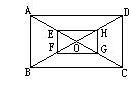 小结：矩形的判定方法
方法1：
有一个角是直角的平行四边形是矩形。
方法2：
对角线相等的平行四边形是矩形。
（对角线相等且互相平分的四边形是矩形。）
方法3：
有三个角是直角的四边形是矩形。